SİGORTA PRİMİ ORANLARI
PRİM ORANLARI
İŞÇİ HİSSESİ % 15
Malullük  Yaşlılık ve Ölüm Sigortası Primi % 9
Genel Sağlık Sigortası Primi % 5
 İşsizlik Sigortası Primi % 1
İŞVEREN İŞVEREN HİSSESİ % 22,5
Malullük  Yaşlılık ve Ölüm Sigortası Primi % 11
Genel Sağlık Sigortası Primi % 7,5
Kısa Vadeli Sigorta Primi % 2
 İşsizlik Sigortası Primi % 2
TOPLAM SİGORTA PRİM ORANI BRÜT KAZANCIN % 37,5’DUR.
5.000 TL Brüt Kazancı Olan Bir Sigortalı İçin Ödenecek Sigorta Prim Tutarı Nedir ?
Teşviklerden Nasıl Faydalanılır?
Asgari ücret desteği hariç sigorta prim teşviklerinden faydalanabilmek için aylık prim hizmet bildirgesi verilirken işyeri hangi teşvike uygun ise ilgili teşvikin kanun kodunun seçilmesi gerekmektedir. Aksi takdirde bahse konu teşviklerden faydalanabilmek mümkün değildir.
Sigorta Prim Teşviki Kanun Kodları
Teşvikten İşveren Kazancı Nedir
Örneğin 5.000 TL brüt kazancı olan bir kişi için istihdam teşvikleri ne kadar avantaj sağlamaktadır.
İSTİHDAM TEŞVİKLERİ
MEVCUT İSTİHDAM TEŞVİKLERİ
İşkur İşbaşı  Eğitim Programı Ücret ve Sigorta Prim Teşviki (Hesaplamalı)
6111 İlave İstihdam Sigorta Prim Teşviki (Hesaplamalı)
Ar-Ge Faaliyetleri Sigorta Prim Teşviki İle Gelir ve Damga Vergisi Desteği
Engelli Sigorta Prim Teşviki
İlave 6 Puan Bölgesel Sigorta Prim Teşviki
Yatırım Teşvik Belgesi Kapsamında Sigorta Prim Teşviki (Hesaplamalı)
Kültür Yatırım/Girişim Belgesi Kapsamında Sigorta Prim Teşviki
İşsizlik Ödeneği Alanların İstihdamı Sigorta Prim Teşviki (Hesaplamalı)
Sosyal Yardım Ödeneği Alanların İstihdamı Sigorta Prim Teşviki (Hesaplamalı)
5 puan İşveren Hissesi Sigorta Prim Teşviki
YÜRÜRLÜĞE GİRECEK İSTİHDAM TEŞVİKLERİ
687 KHK Benzeri Sigorta Primi, Gelir ve Damga Vergisi Teşviki
İmalat Faaliyet Alanındaki Esnaf İşyerlerine Ücret, Sigorta Primi, Gelir ve Damga Vergisi Teşviki
2018 Asgari Ücret Teşviki
Teşviklerden Geriye Dönük Yararlanma Hakkı
İŞKUR İŞBAŞI  EĞİTİM PROGRAMI ÜCRET VE SİGORTA PRİM TEŞVİKİ
İşkur İşbaşı Eğitim Teşviki Nedir?
İşbaşı Eğitim Programı istihdamı artırmayı ve nitelikli işgücünü geliştirmeyi amaçlayan bir işgücü programıdır. Bu programla işverenler, ister kendi tarafından belirlenen isterse İşkur aracılığıyla bulunan kişileri herhangi bir ücret yada sigorta primi maliyetine maruz kalmadan çalıştırma fırsatı bulurken, katılımcılar da asgari ücret düzeyinde gelir elde ederek pratikte iş öğrenme fırsatı bulmaktadır.
Programın İşverene Sağladığı Avantajlar Nelerdir?
Program kapsamında kişilere net asgari ücret tutarında ücret ödenir ve İş kazası/meslek hastalığı ile sağlık sigortası yapılmaktadır. Söz konusu giderler İşkur tarafından karşılanır.  Ayrıca bu kapsamdaki kişiler işe alınmaları durumunda imalat sektöründe 42, diğer sektörlerde 32 ay süreyle asgari ücret üzerinden işveren hissesinin tamamı oranında sigorta primi teşvikinden yararlanır. İlave olarak asgari ücreti aşan tutar için ise 5 puan prim teşvikinden de yararlanılır.
İşbaşı Eğitim Programından Yararlanma Şartları Nelerdir?
Programdan yararlanmak isteyen işverenlere ilişkin olarak; kamu işyeri olmamak, en az 2 sigortalı çalıştırmak, program sonunda programı tamamlayan kişileri en az programdan yararlanma süresi kadar istihdam etmek ve programı tamamlayan katılımcıların % 50’ sini istihdam etmek şartları aranmaktadır. Ayrıca işverenin programın sona erdiği aydaki çalışan sayısı, programın başladığı aydaki çalışan sayısından az olmaması gerekmektedir. Diğer taraftan uygulamada İşkur tarafından Aktif İşgücü Yönetmeliği ve 2016/1 sayılı İşkur Genelgesinde yer almayan bazı şartlar da aranmaktadır. Örneğin işverenin engelli açığı bulunmamak, ihale kapsamında iş olmamak, terör örgütleri ile bağlantısı olmamak gibi.
İşbaşı Eğitim Programından Yararlanma Şartları Nelerdir?
Programdan yararlanabilecek kişiler;
 15 yaşını doldurmuş olması, işverenin birinci derecede akrabası olmaması, emekli olmaması ve program tarihinden önceki son 1 ayda çalışmış olmaması şartları aranmaktadır. Ancak uygulamada İşkur İl Müdürlüklerince ödeneğe bağlı olarak ilave bazı şartlar da aranmaktadır. Örneğin, kişinin program düzenlenecek meslekte daha önce çalışmamış olması.
Programdan Yararlanabilecek Kişi Sayısı Nedir?
Programdan yararlanacak kişi sayısı işverenin aynı il sınırları içerisindeki tüm işyerlerindeki çalışan sayısının %30 ‘ u kadardır.
Örneğin, A Gayrimenkul A.Ş’ nin İstanbul ilindeki toplam çalışan sayısı Ocak/2018 döneminde 100 kişidir. Bu durumda işveren toplam 30 kişi için İşbaşı Eğitim Programı düzenleyebilir.
Programdan Yararlanma Süresi Ne Kadardır?
Programdan Yararlanma Süresi kişi bazında İşkur tarafından belirlenmekte olup halihazırda 78 fiili gün olarak uygulanmaktadır.
2018 yılında imalat ve bilişim alanlarında faaliyet gösteren işyerlerine 6 aylık yararlanma süresi öngörülmektedir.
İşverenin İstihdam Taahhüdü ve Çalışan Sayısı Yükümlülüklerine Aykırı Davranması
İşverenin istihdam taahhüdü ve çalışan sayısı yükümlülüklerine aykırı davranması durumunda il bazında İşkur İşbaşı Eğitim Teşvikinden 1 yıl süreyle yasaklanır ve devam eden programları sonlandırılır.
Sonlandırılan İşbaşı Eğitim Programları kapsamında yapılan ödemeler işverenden geri istenilir.
İşbaşı Eğitim Programı Ücret Avantajı
İşkur tarafından kursiyerlere günlük Asgari Ücret tutarında yevmiye ile İş Kazası /Meslek Hastalığı ve Hastalık Sigorta Primleri İşkur tarafından ödendiğinden işveren program süresi boyunca Asgari Ücretin maliyeti kadar avantaj sağlar.
2018 Asgari Ücretin işverene aylık maliyeti:2.384,66TL’ dir.
İşbaşı Eğitim Programı Sigorta Prim Teşviki
İşbaşı eğitimi programı bittikten sonra işe alınan kişiler için ayrıca sigorta primi teşviki uygulanmaktadır. Söz konusu teşvik asgari ücret üzerinden verilmekte olup, işveren hissesinin tamamını karşılamaktadır. Ayrıca asgari ücreti aşan tutar için ise 5 puan sigorta prim teşvikinden de yararlanılır.
Sigortalı Bakımından Yararlanma Şartları Nelerdir?
31.12.2018  tarihine kadar başlatılan işbaşı eğitim programını tamamlamış olması ve işbaşı eğitim programının bitimini müteakip en geç üç ay  içinde işe alınması,
 23.04.2015 tarihi ve sonrasında işe alınmış olması,
18 yaşından büyük, 29 yaşından küçük olması,
Tamamladığı işbaşı eğitim programına ilişkin meslek alanında işe alınması,
E-Bildirge İş Başı Eğitim Programı Paneline tanımlama yapılmalı
İşyeri Bakımından Yararlanma Şartları Nelerdir?
İşyerinin özel sektör işyeri kapsamında olması, 
Sigortalının, işe alındığı tarihten önceki yılda işyerinin çalışan sayısı ortalamasına ilave olarak çalıştırılması,
 06645 Kanun numarası seçilmek suretiyle düzenlenen aylık prim ve hizmet belgelerinin yasal süresi içinde Kuruma     verilmesi,
İşyeri Bakımından Yararlanma Şartları Nelerdir?
Tahakkuk eden sigorta primlerinin yasal süresi içinde ödenmesi, 
 Yasal ödeme süresi geçmiş sigorta primi, işsizlik sigortası primi, idari para cezası ve bunlara ilişkin gecikme cezası ve gecikme zammı borcunun bulunmaması, 
Çalıştırdığı kişileri sigortalı olarak bildirmediği yönünde herhangi bir tespitin bulunmaması şartlarının birlikte gerçekleşmiş olması gerekmektedir.
Teşvikten Yararlanma Süresi Ne Kadardır?
Sigortalının çalıştığı işyerinin imalat sanayi sektöründe faaliyet göstermesi halinde 42 ay,
Sigortalının çalıştığı işyerinin imalat sanayi dışındaki bir  sektörde faaliyet göstermesi halinde 30 ay süreyle, söz konusu destekten yararlanılması mümkün bulunmaktadır.
Sigorta Priminden Sağlanan Avantaj Tutarı Ne Kadardır?
(X) A.Ş  İşbaşı Eğitim Programı sigorta prim teşviki kapsamındaki bir sigortalının 2018/Ocak ayındaki  prim ödeme gün sayısının 30, prime esas kazanç tutarının ise  3000,00 TL olduğu varsayıldığında, 

   3.000,00  * 0,05 = 150,00 TL Beş puanlık indirim
   2.029,50 *  0,155 = 337,82 TL İşsizlik Sigortası Fonu tarafından karşılanacaktır.

   İşveren tarafından ödenmesi gereken sigorta primi; 
   3.000,00 * 34,5/100 = 1.035,00 TL, 
   1.035,00 – (150,00 + 337,82) = 547,18 TL olacaktır.
6111 İLAVE İSTİHDAM SİGORTA PRİM TEŞVİKİ
6111 İlave İstihdam Sigorta Prim Teşviki Nedir
01.03.2011 tarihinde yürürlüğe giren 6111 ilave istihdam sigorta prim teşviki yürürlükteki en avantajlı sigorta prim teşviklerinden biridir. Kadın ya da 18-29 yaş arası erkek kişileri istihdam eden ve çalışan sayısını artıran işverenler için önemli tutarlarda destek sağlamaktadır.
Diğer taraftan teşvikten yararlanmak hesaplama gerektirdiğinden yararlanması zor bir teşviktir.
Sigortalı Bakımından Yararlanma Şartları Nelerdir?
Sigortalının 01.03.2011-31.12.2020 tarihleri arasında istihdam edilen 18 -29 yaş arasındaki erkek ile 18 yaşından büyük kadın olması, 
Sigortalının işe alındığı tarihten önceki son 6 ayda çalışmamış olması,
 Sigortalının stajyerler/çırak ya da emekli olmaması,
Sigortalının daha önce söz konusu teşvikten yararlanmamış olması
Sigortalının E bildirge sistemine tanımlamasının yapılması gerekmektedir.
İşyeri Bakımından Yararlanma Şartları Nelerdir?
İşyerinin özel sektör işvereni olması, 
İşyerinin kamu işyeri, 2886 Devlet İhale Kanunu ya da 4734 sayılı Kamu İhale Kanunu kapsamında olmaması,
Sigortanın işe alındığı tarihten önceki işyerinin son 6 aylık ortalamasına ilave olarak çalıştırması,
Kuruma yasal ödeme süresi geçmiş prim, idari para cezası ve bunlara ilişkin gecikme cezası ve gecikme zammı borcunun bulunmaması (varsa da yapılandırılmış/tecil ve taksitlendirilmiş olması ve bu işlemlerin devam ediyor olması),
Aylık prim ve hizmet belgelerini yasal süresinde vermesi,
Primlerini yasal süresi içinde ödemesi
İşyerinde kayıt dışı sigortalı çalıştırılmaması gerekmektedir.
Sigortalıların Teşvikten Yararlanma Süreleri Ne Kadardır ?
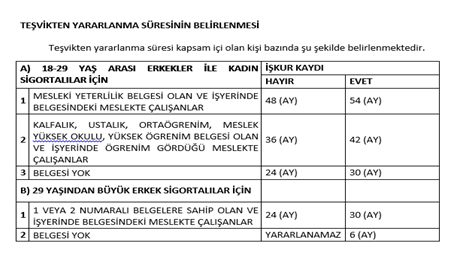 Sigorta Priminden Sağlanan Avantaj Tutarı Ne Kadardır?
6111 İlave İstihdam Sigorta Prim Teşviki sigorta primine esas kazancın tamamı üzerinden işveren sigorta primlerinin tamamını karşılamaktadır.
Örneğin 6111 teşviki Kapsamında X Taşımacılık A.Ş. ‘den Kuruma bildirilen (A) Sigortalısının 2018/Ocak döneminde prime esas kazancı 5.000 TL dir.

Bu durumda işverenin sağladığı avantaj;
5.000*20,5/100=1.025 TL’dir.
5746 SAYILI ARAŞTIRMA VE GELİŞTİRME FAALİYETLERİNE İLİŞKİN SİGORTA PRİMİ, GELİR VERGİSİ VE DAMGA VERGİSİ TEŞVİKİ
ARAŞTIRMA VE GELİŞTİRME FAALİYETLERİNE İLİŞKİN SİGORTA PRİMİ, GELİR VERGİSİ VE DAMGA VERGİSİ TEŞVİKİ
31.12.2023 tarihine kadar 5746 sayılı Kanun kapsamında ARGE veya tasarım merkezi olarak tescil edilen işyerlerinde çalışan ARGE personeli İle ARGE personelinin % 10’nu kadar idari personelin ARGE faaliyetleri kapsamındaki kazançları üzerinden sigorta primi işveren hissesinin yarısı Maliye Bakanlığı tarafından karşılanmaktadır.
Teşvikten Yararlanma Şartları
Sigortalılara ilişkin Şartlar Nelerdir?
Sigortalının kamu personeli, destek primine tabi personel, 3308 sayılı Mesleki Eğitim Kanununda belirtilen aday çırak, çırak ve işletmelerde mesleki eğitim gören öğrenciler ile topluluk sigortasına tabi olmaması,
Sigortalıların ARGE projelerinde yer alan personel olarak Bakanlıkça onaylanmış olması, 
Destek personelinin kısmen de olsa ARGE faaliyetleriyle ilgili bir görevi yerine getirmesi,
İşyerine İlişkin Şartlar Nelerdir?
İşyerinin Bilim Sanayi ve Teknoloji Bakanlığı tarafından ARGE veya tasarım merkezi olarak tescil edilmesi,
İşyerinin 3 aylık dönemler esas alınarak ARGE merkezinde 15, tasarım merkezinde ise 10 tam zamanlı eşdeğer arge personeli istihdam etmesi,
İşyerinin 5746 sayılı Kanun türü seçilmek suretiyle düzenlenmiş olan aylık prim ve hizmet belgelerini Kuruma yasal süresi içinde vermesi,
Sağlanan Destekler Nelerdir?
Sigorta Prim Desteği
Arge sigorta prim teşvikinde işveren sigortalının prime esas kazancının % 12,75 kadar avantaj sağlamaktadır. 

Ör) Arge  Merkezi olarak tescil edilen  X Bilişim A.Ş.’de (A) sigotalısının arge kapsamındaki brüt kazancı 5.000 TL dir.
Bu durmda işveren; (5.000*5/100) + (5.000*7,75/100) =625 TL avantaj sağlayacaktır.
Gelir Vergisi Stopajı Desteği:
ARGE, tasarım ve destek personelinin ARGE, yenilik veya tasarım faaliyeti kapsamında çalıştığı süreye ilişkin ücret üzerinden hesaplanan vergi tutarına, asgari geçim indirimi uygulandıktan sonra kalan gelir vergisi tutarının doktoralı olanlar ile temel bilimler alanlarından birinde en az yüksek lisans derecesine sahip olanlar için yüzde 95’i, yüksek lisanslı olanlar ile temel bilimler alanlarından birinde lisans derecesine sahip olanlar için yüzde 90’ı ve diğerleri için yüzde 80’i her bir personel bazında muhtasar beyanname üzerinden tahakkuk eden vergiden indirilmek suretiyle terkin edilecektir.
Damga Vergisi Desteği:
ARGE, tasarım ve destek personelinin ARGE, yenilik veya tasarım faaliyeti kapsamında çalıştığı süreye ilişkin ücret üzerinden hesaplanan damga vergisi beyan edilmemektedir. Ayrıca Kanun kapsamına giren sigortalılar için düzenlenecek aylık prim ve hizmet belgeleri için damga vergisi tahakkuk ve tahsil edilmeyecektir.
AR-GE KAPSAMINDAKİ TÜM TEŞVİKLERİN UYGULAMA ÖRNEĞİ
Ör) Arge Merkezi olarak tescil edilen  X Bilişim A.Ş.’ de (A) sigotalısının arge kapsamındaki brüt kazancı 5.000 TL dir. (%20 vergi diliminde) ARGE kapsamında işverenin sağladığı bir aylık tüm arge avantajı şöyledir;

SGK Prim Avantajı: 5.000*0,1275=637,50 TL
Gelir Vergisi Stopaj Avantajı: (5.000*0,85*0,20-152,21)*0,80= 558,23 TL
Damga Vergisi Avantajı: 5.000*0,00759= 37,95 TL
Toplam: 1.233,68 TL
Diğer Özellikli Durumlar
ARGE kapsamında aylık prim ve hizmet belgelerinin yasal süresi içinde verilmesi halinde, tahakkuk eden sigorta primi işveren hissesinin yarısı ile sigortalı hissesinin işverenlerce ödenip ödenmediğine bakılmaksızın, sigorta primi işveren hissesinin diğer yarısı Maliye Bakanlığı bütçesine konulacak ödenekten karşılanır.
İşveren hissesi sigorta primi desteğinden yararlanacak olan destek personelinin tam zaman eşdeğer sayısı toplam tam zamanlı Ar-Ge personeli sayısının % 10'unu aşamaz. Küsuratlı sayılar tama iblağ edilir. 

Asgari ARGE personeli sayısının hesabında fiilen ve tam zamanlı olarak çalışan personelin üçer aylık dönemler itibarıyla ortalaması esas alınır.
Diğer Özellikli Durumlar
Ör) ARGE merkezi belgesini almış olan (B) Anonim Şirketinin ARGE merkezinde çalıştırdığı ARGE personelinin, ARGE ve yenilik faaliyetleri ile ilgili olarak 2008 yılı dördüncü üç aylık dönemdeki prim ödeme gün sayısının; 
2008/Ekim ayında; 1.519 gün, 
2008/Kasım ayında; 1.426 gün, 
2008/Aralık ayında; 1.784 gün, 
olduğu varsayıldığında, 
2008 yılı dördüncü üç aylık dönem itibariyle; 
toplam prim ödeme gün sayısı 1.519 + 1.426 + 1.784 = 4.729, 
tam zaman eşdeğer Ar-Ge personel sayısı ise, 4.729/90 = 52,54 olacaktır.
Diğer Özellikli Durumlar
Eğer şartları sağlanmadığında tam zaman eşdeğer hesabı şartların tekrar sağlandığı üç aylık geçici vergilendirme dönemine kadar söz konusu destekten yararlanamayacaklardır.
Sigorta primi işveren hissesi desteğinin hesaplanmasında, bu kapsamdaki personelin fiilen Ar-Ge ve yenilik faaliyetlerine ayırdıkları zamanın, toplam çalışma zamanına oranı dikkate alınır.
Kapsama giren personelin ay içindeki çalışmalarının tamamının Ar-Ge ve yenilik faaliyetleriyle ilgili olması halinde hak kazanılmış hafta tatili ve yıllık ücretli izin süreleri de bu kapsamda değerlendirilir. Ar-Ge ve yenilik faaliyetlerinde kısmi zamanlı olarak çalışan personelin hak kazanılmış hafta tatili ve yıllık ücretli izin süreleri sigorta primi işveren hissesi desteği uygulamasında dikkate alınmaz.
Ar-Ge, tasarım ve destek personelinin haftalık 45 saatin üzerindeki ve ek çalışma sürelerine ilişkin ücretleri, 5746 sayılı Kanun kapsamında sağlanan SGK ve gelir vergisi teşvikinden faydalandırılamayacaktır.
Diğer Özellikli Durumlar
Ay içindeki çalışmalarının bir kısmı Ar-Ge faaliyetleri kapsamında, bir kısmı Ar-Ge faaliyetleri dışında olan sigortalılar için iki ayrı aylık prim ve hizmet belgesinden bildirilen prim ödeme gün sayısının toplamının 30'u geçmemesi gerekmektedir. 
Buna göre, kapsama giren sigortalıların 28, 29 veya 31 gün çeken ayların tamamında çalışmış olmalarına rağmen, söz konusu ayların bazı günlerinde Ar-Ge faaliyetleri kapsamında, bazı günlerinde ise kapsam dışındaki işlerde çalışmaları halinde, her iki belgede kayıtlı prim ödeme gün sayısının toplamının 30'un altında veya üstünde olması mümkün olmadığından, 5746 sayılı Kanun çeşidi seçilmek suretiyle düzenlenecek olan aylık prim ve hizmet belgelerinde kayıtlı prim ödeme gün sayısı, Ar-Ge ve yenilik faaliyetleri kapsamında fiilen çalışılan gün sayısı üzerinden, kapsama girmeyen çalışmalardan dolayı düzenlenecek olan aylık prim ve hizmet belgesinde kayıtlı prim ödeme gün sayısı ise 30 güne tamamlanmak suretiyle hesaplanacaktır.
Diğer Özellikli Durumlar
Kapsama giren sigortalılara yapılan ücret dışındaki (ikramiye, prim v.b) ödemeler ile, kapsama giren sigortalıların Ar-Ge ve yenilik faaliyetleri dışındaki çalışmaları nedeniyle hak ettikleri ücretleri, destek kapsamına alınmadığından, bu nitelikteki ödemeler 5510 Kanun türü seçilerek düzenlenecek aylık prim ve hizmet belgesi ile Kuruma bildirilecektir. 
Örneğin Şubat ayında 12 gün fiilen ARGE kapsamında çalışan A sigortalısının çalışma gün sayısı 5746 Kanun kodlu bildirgede 12 gün, 5510 kanun kodlu bildirgede ise 18 gün olarak bildirilecek ve her iki bildirgede eksik gün nedeni Diğer Nedenler olarak belirtilecek.
Diğer teşvik Kanunlarına istinaden sigorta primi işveren hissesi teşviki uygulamasından yararlanmakta olan işverenlerin, teşvik kapsamına giren sigortalılarından dolayı aynı dönem için ve mükerrer olarak 5746 sayılı Kanunda öngörülen destekten yararlanmaları mümkün bulunmamaktadır.
Diğer Özellikli Durumlar
5746 sayılı Kanun çeşidi seçilmek suretiyle düzenlenen aylık prim ve hizmet belgelerinden dolayı tahakkuk eden işsizlik sigortası primleri hakkında işveren hissesi sigorta primi desteği uygulanmayacaktır. 
Öte yandan, kapsama giren işverenlerce, aynı ayda aynı sigortalı için iki ayrı aylık prim ve hizmet belgesi düzenlenmesi gerektiği durumlarda, gerek 5746 sayılı Kanun türü seçilmek suretiyle, gerekse başka Kanun türü seçilerek düzenlenecek aylık prim ve hizmet belgeleri için eksik gün nedeni olarak "Diğer Nedenler" seçeneği işaretlenecek ve bu prim belgeleri ile ilgili olarak Kuruma verilecek olan "Ek-8 Sigortalıların Eksik Gün Bildirim Formları" ekine, sigortalıların bildirildiği diğer prim belgesinin sureti konulacaktır.
ENGELLİ SİGORTA PRİM TEŞVİKİ
Engelli Çalıştırma Zorunluluğu
Aynı il içindeki işyerlerinde toplam 50 veya daha fazla sigortalı çalıştıran işyerleri, çalışan sayısının %3’ ü kadar engelli personel çalıştırmakla yükümlüdür.
Oranın hesaplanmasında yarıma kadar kesirler dikkate alınmamakta, yarım ve daha fazla olan kesirler ise tama dönüştürülmektedir.
Bu kapsamda engelli personel istihdam eden işyerlerine engelli sigortalı prim teşviki uygulanmaktadır.
4857 sayılı Kanunun işverenin engelli işçi çalıştırma yükümlülüğü olduğu halde, çalıştırmadığı her engelli işçi ve çalıştırılmayan her ay için 2.628 TL idari para cezası öngörülmektedir.(2018 yılı)
Teşvikten Yararlanma Şartları
Sigortalıların tamamına ait sigorta primlerinin sigortalı hissesine isabet eden tutarı ile Hazinece karşılanmayan işveren hissesine ait tutarın ödenmiş olması,
İşverenin 14857  kanun türünü seçerek aylık prim ve hizmet belgesini gönderebilmesi için engelli personelin e-bildirge sistemine  tanımlama işleminin yapılması,
Aylık Prim ve Hizmet Bildirgesinin yasal süresi içerisinde Kuruma verilmesi,
Engelli sigortalının %40 engelli raporunun olması,
Engelli sigortalının destek primine tabi olmaması gerekmektedir.
Teşvikten Sağlanan Avantaj
Engelli çalıştıran işverenlerin  sigortalının prime esas kazanç alt sınırı üzerinden hesaplanan sigorta primine ait işveren hisselerinin tamamı Hazine tarafından karşılanacaktır.
İşveren tarafından 3.000,00 TL Brüt Kazanç ile çalıştırılan bir engelli sigortalıdan dolayı yararlanılacak teşvik tutarı;
Sigortalının aylık prime esas kazanç tutarı     : 3.000,00 TL     
Prime esas kazanç alt sınırı                                : 2.029,50 TL olduğu varsayıldığında;       
3.000,00 * 5 / 100 = 150,00 TL Beş puanlık indirim Hazinece karşılanacak tutar,       
20,5 – 5 = 15,5 Beş puanlık kısım düşüldükten sonra kalan işveren hissesi    
2.029,50 * 15,5 / 100 = 314,57 TL Engelli teşviki  Hazinece karşılanacak tutar olacaktır. 
Bu durumda işveren tarafından ödenecek tutar;      
3.000,00 * 34,5 / 100 = 1.035,00 TL değil      
İşverenin ödeyeceği tutar =  1.035,00 – 464,57 = 570,43 TL
İlave 6 Puan Bölgesel Sigorta Prim Teşviki
İlave 6 Puan Bölgesel Sigorta Prim Teşviki
31.12.2018 tarihine kadar; bölgesel teşvik kapsamında bulunan illerde bulunan özel sektör işverenlerine, öncelikle 5 puanlık işveren hissesi indirimi, ardından prime esas kazanç alt sınırı üzerinden ilave  6 puanlık sigorta prim teşviki  sağlanmaktadır.
Teşvikten Yararlanma Şartları
İşyerinin özel sektör işvereni olması, 
İşyerinin kamu işyeri, 2886 Devlet İhale Kanunu ya da 4734 sayılı Kamu İhale Kanunu kapsamında olmaması,
Kuruma yasal ödeme süresi geçmiş prim, idari para cezası ve bunlara ilişkin gecikme cezası ve gecikme zammı borcunun bulunmaması (varsa da yapılandırılmış/tecil ve taksitlendirilmiş olması ve bu işlemlerin devam ediyor olması),
Aylık prim ve hizmet belgelerini yasal süresinde vermesi,
Primlerini yasal süresi içinde ödemesi
İşyerinde kayıt dışı sigortalı çalıştırılmaması gerekmektedir.
 İşyerinin 6486 sayılı Kanun kapsamındaki illerde bulunması gerekmektedir.
6486 sayılı Kanun Kapsamındaki İller
Teşvikten Sağlanan Avantaj
Örn: 5.000 TL brüt kazancı olan bir sigortalının ilave 6 puan teşviki kapsamında işverenin sağladığı bir aylık avantaj şöyledir.   SGK Prim Avantajı: (5.000*0,05)+(2.029,50*0,06)= 371,17 TL
Yatırım Teşvik Belgesi Kapsamında Sigorta Prim Teşviki
Yatırım Teşvik Belgesi Kapsamında Sigorta Prim Teşviki
İşverenler Ekonomi Bakanlığı Yatırım Teşvik Belgesini sahipse ve üzerinde “sigorta primi işveren hissesi desteği” ibaresi yer alması durumunda, tamamlama vizesinin de (yatırımın tamamlanması) yapılmış olması şartıyla yatırım kapsamında çalıştırılacak kişilerim sigorta primleri işveren hissesi tamamı asgari ücret üzerinden Hazine tarafından karşılanmaktadır.
Teşvikten Yararlanma Şartları
İşyerinin özel sektör işvereni olması, 
İşyerinin kamu işyeri, 2886 Devlet İhale Kanunu ya da 4734 sayılı Kamu İhale Kanunu kapsamında olmaması,
Kuruma yasal ödeme süresi geçmiş prim, idari para cezası ve bunlara ilişkin gecikme cezası ve gecikme zammı borcunun bulunmaması (varsa da yapılandırılmış/tecil ve taksitlendirilmiş olması ve bu işlemlerin devam ediyor olması),
Aylık prim ve hizmet belgelerini yasal süresinde vermesi,
Primlerini yasal süresi içinde ödemesi
Teşvikten Yararlanma Şartları
İşyerinde kayıt dışı sigortalı çalıştırılmaması,
Ekonomi Bakanlığınca düzenlenen Teşvik Belgesine sahip olunması,
İşverenin, gemi Yatırımları hariç tamamlama vizesinin yapılmış olması,
İşyerine 6322 kanun kodu tanımlanmış olması,
Sigortalıların destek primine tabi yada stajyer veya çırak olmaması,
Yatırım Teşvik Belgesinde yer alan kota ve ilave istihdam şartlarının sağlanması gerekmektedir.
Teşvikten Sağlanan Avantaj Tutarı
Örn) 5.000 TL brüt kazancı olan bir sigortalının yatırım teşvik belgesi kapsamında 6322 sigorta prim teşvikinden yararlanması durumunda işverenin sağladığı bir aylık avantaj şöyledir. 
SGK Prim Avantajı: (5000*0,05)+(2.209,50*0,155)= 564,58 TL
6. bölgede ayrıca asgari ücret üzerinden sigorta primi işci payı da teşvik kapsamındadır.
KÜLTÜR  YATIRIM/GİRİŞİM BELGESİ KAPSAMINDA SİGORTA PRİM TEŞVİKİ
Temel Kavramlar
Kültür Yatırımı: 
Kültür merkezleri ile her türlü kültürel ve sanatsal faaliyetlerin üretildiği, sergilendiği, eğitim ve öğretimi ile bunlarla ilgili bilimsel çalışmaların yapıldığı alan, yapı ve mekânların yapımına, teknolojik alt yapıların kurulmasına veya donatılmasına yönelik yatırım faaliyetlerini ifade etmektedir.
Kültür Girişimi: 
Kültür merkezlerinin işletilmesi veya her türlü kültürel ve sanatsal faaliyetlerin üretilmesi, sergilenmesi, eğitim ve öğretimi ile bunlara ilişkin bilimsel çalışmaların yapılması faaliyetleri ile bu faaliyetlerin yapıldığı alan, yapı veya mekânların işletilmesini İfade etmektedir.
Teşvik veya indirime Konu Olacak Faaliyetler:
Kültür merkezlerinin yapımı, onarımı ve işletilmesi. 
Kütüphane, arşiv, müze, sanat galerisi, sanat atölyesi, film platosu, sanatsal tasarım ünitesi, sanat stüdyosu ile sinema, tiyatro, opera, bale, konser ve benzeri kültürel ve sanatsal etkinliklerin ya da ürünlerin yapıldığı, üretildiği veya sergilendiği mekanlar ile kültürel ve sanatsal alanlara yönelik özel araştırma, eğitim veya uygulama merkezlerinin yapımı, onarımı veya işletilmesi. 
2863 sayılı Kanun kapsamındaki taşınmaz kültür varlıklarının, bu Kanunun amacı doğrultusunda kullanılması. 
Kültür varlıkları ile somut olmayan kültürel mirasın araştırılması, derlenmesi, belgelendirilmesi, arşivlenmesi, yayınlanması, eğitimi, öğretimi ve tanıtılması faaliyetleri.
Teşvikten Yararlanma Şartları
İşyerinin özel sektör işvereni olması, 
İşyerinin kamu işyeri, 2886 Devlet İhale Kanunu ya da 4734 sayılı Kamu İhale Kanunu kapsamında olmaması,
Kuruma yasal ödeme süresi geçmiş prim, idari para cezası ve bunlara ilişkin gecikme cezası ve gecikme zammı borcunun bulunmaması (varsa da yapılandırılmış/tecil ve taksitlendirilmiş olması ve bu işlemlerin devam ediyor olması),
Aylık prim ve hizmet belgelerini yasal süresinde vermesi,
Primlerini yasal süresi içinde ödemesi
İşyerinde kayıt dışı sigortalı çalıştırılmaması gerekmektedir.
5225 sayılı Kanun kodu tanımlamasının yapılması
Sigorta Primi İşveren Paylarında İndirim
Kanun uyarınca belgelendirilmiş kurumlar vergisi mükellefi yatırımcı veya girişimcilerin, ilgili idareye verecekleri aylık sigorta prim bordrolarında bildirdikleri, münhasıran belgeli yatırım veya girişimde çalıştıracakları işçilerin, prime esas kazançları üzerinden hesaplanan sigorta primlerinin işveren hissesinin, yatırım aşamasında üç yılı aşmamak şartıyla % 50'si, işletme aşamasında ise yedi yılı aşmamak şartıyla % 25'i, Hazinece karşılanır. 

Örn: 5.000 TL brüt kazancı olan bir sigortalıda işverenin sağladığı bir aylık avantaj şöyledir.
Kültür Yatırım Belgesi Kapsamında SGK Prim Avantajı: 5.000*0,345*0,50=862,50 
Kültür Girişim Belgesi Kapsamında SGK Prim Avantajı: 5.000*0,345*0,25=431,25
İşsizlik Ödeneği Alanların İstihdamı Sigorta Prim Teşviki
İşsizlik Ödeneği Alanların İstihdamı Sigorta Prim Teşviki
İşveren tarafından işsizlik ödeneği alan kişilerin istihdam edilmesi durumunda işverene sağlanan sigorta prim teşvikidir.
Söz konusu teşvik ile asgari ücret üzerinden sigorta primleri işci ve işveren hissesinin tamamı ile kısa vadeli sigorta primlerinin %1’ lik kısmı işverene indirim olarak sağlanmaktadır.
Teşvikten yararlanma süresi, sigortalının işe alındığında kalan  işsizlik ödeneği  süresi kadardır.
Teşvikten Yararlanma Şartları
Sigortalının işe alındığı tarihe kadar işsizlik ödeneğinden faydalanıyor olması,
İşyerinde kayıt dışı sigortalı çalıştırılmaması,
Sigortalıların destek primine tabi yada stajyer veya çırak olmaması,
Kuruma yasal ödeme süresi geçmiş prim, idari para cezası ve bunlara ilişkin gecikme cezası ve gecikme zammı borcunun bulunmaması (varsa da yapılandırılmış/tecil ve taksitlendirilmiş olması ve bu işlemlerin devam ediyor olması),
Teşvikten Yararlanma Şartları
Aylık prim ve hizmet belgelerini yasal süresinde vermesi,
Primlerini yasal süresi içinde ödemesi
15921 kanun kodunun tanımlanması
Sigortalının işe alındığı tarihten önceki işyerinin son 6 aylık çalışan sayısı ortalamasına ilave olarak çalıştırılması gerekmektedir.
Teşvikten Sağlanan Avantaj
Asgari Ücret üzerinden prime esas kazancın %33,5’ i işverene indirim olarak sağlanır.

Ör) X Bilişim A.Ş.’ de 5921 sayılı teşvikten faydalandırılan (A) sigortalısının brüt kazancı 5.000 TL dir.
Bu durumda işveren; 2029,50*33,5/100=679,88-TL avantaj sağlayacaktır.
Sosyal Yardım Ödeneği Alanların İstihdamı Sigorta Prim Teşviki
Sosyal Yardım Ödeneği Alanların İstihdamı Sigorta Prim Teşviki
İşe başladığı tarihten önceki son bir yıl içerisinde nakdî düzenli sosyal yardımlardan en az bir defa yararlanmış olanların ikamet ettiği hanede olup, aile içerisindeki kişi başı geliri asgari ücretin 1/3 altında bulunan ve işkura kayıtlı olan işsizlerin özel sektör işverenleri tarafından bir önceki yıl ortalama çalışan sayısına ilave olarak istihdamı haline asgari ücret üzerinden işveren hissesi sigorta primlerinin tamamı Aile Sosyal Politikalar Bakanlığı Tarafından Karşılanır.
Teşvikten Yararlanma Şartları
Aylık prim ve hizmet belgelerinin yasal süresinde verilmesi,
Primlerini yasal süresi içinde ödemesi,
3294 kanun kodunun tanımlanması,
Sigortalının işe başlamadan önceki bir yılda yaşadığı  hane fertlerinden birinin sosyal yardım alıyor olması,
Sigortalının aile içindeki kişi başı ortalama gelirinin Asgari Ücretinin 1/3’ ünden az olması, 
Sigortalının işe alındığı tarihten önceki işyerinin bir önceki yıl çalışan sayısı ortalamasına ilave olarak çalıştırılması gerekmektedir.
Teşvikten Sağlanan Avantaj Tutarı
İşverene söz konusu teşvikle asgari ücret üzerinden işveren hissesinin tamamı destek olarak sağlanmaktadır. Söz konusu teşvik bir yıl süreyle verilmektedir.
Örn: 5.000 TL brüt kazancı olan bir sigortalının 3294 kapsamında işe alınması durumunda işverenin sağladığı bir aylık avantaj şöyledir. 
    SGK Prim Avantajı: (5000*0,05)+(2.209,50*0,155)= 564,58 TL
YÜRÜRLÜĞE GİRECEK İSTİHDAM TEŞVİKLERİ
687 KHK Benzeri Sigorta Prim Teşviki
Meclise sunulan Kanun tasarısıyla 2017 yılında uygulanan 666,66 TL sigorta prim desteği sağlayan 687 KHK Teşvikine benzer bir sigorta prim teşviki işverenlere sağlanacak. Kanun kodu muhtemelen torba Kanun numarasını alacak. Teşvik Kanun Kodunun 7068 olacağını tahmin etmekteyiz. Yeni teşvik 4447 sayılı Kanunun Geçici 19. Maddesine ekleneceğinden, E bildirgede 4447 Geçici 19. Madde sigortalı sorgulama ve tanımlama paneli açılması beklenilmektedir. Söz konusu teşvikin 687 KHK teşvikinde olduğu gibi asgari ücretten gelir vergisi stopajı ve damga vergisi boyutu da bulunmaktadır.
Sigortalıya İlişkin Yararlanma Şartları
Sigortalının 01.01.2018-31.12.2020  tarihileri arasında yeni işe girmiş olması,
Sigortalının işe alınmadan önce İŞKUR'a kayıtlı olması,
Sigortalının işe alındığı tarihten önceki 3 ayda; SSK, Emekli Sandığı ve BAĞ-KUR kapsamında çalışmamış olması, (Son 3 aydaki 10 güne kadar olan sigortalılıklar bu kuralı bozmayacak)
Sigortalının destek primime veya stajyer sigortalığına yada çıraklık sigortasına tabi olmaması,
İşyerine İlişkin Teşvikten Yararlanma Şartları
İşyerinin teşvikten yararlanacağı ayda Kuruma prim, idari para cezası ve benzeri borcunun olmaması, (Yapılandırma ve taksitlendirmesi bozulmadan devam edenler hariç)
İşyerinin teşvikten yararlanacağı ayda aylık prim hizmet bildirgesini süresinde vermesi,
İşyerinin teşvikten yararlanacağı ayda aylık prim hizmet bildirgesinden doğan prim borçlarını süresinde ödemesi,
İşyerinin özel sektör işyeri olması, 5335 sayılı Kanun Kapsamında kamu işyeri veya 4734 sayılı Kanun kapsamında ihale konusu işyeri olmaması,
İşyerinde mahkeme kararı veya Kurum denetim elemanları tarafından kayıt dışı çalışma yahut sahte sigortalılık olgusu tespit edilmemiş olması,
Sigortalının işe alındığı tarihten önceki yılın çalışan sayısı ortalamasına ilave olarak çalıştırılıyor olması,
Teşvikten Yararlanma Süresi:
Teşvikten yararlanma süresi genel olarak her sigortalı için 1 yıl belirlenmiştir. Diğer taraftan kadınlar, 18-25 yaş arasındaki erkekler ve engelliler için teşvik süresi 18 ay olarak uygulanacaktır. İşverenin teşvikten faydalanıp faydalanmadığına bakılmaksızın teşvikten yararlanama süresi işe giriş tarihinden itibaren başlar, 1 yıl (18 ay) sonra sona erer.
Teşvikten Sağlanan Avantaj Tutarı
Söz konusu teşvikin avantajı 2’li bir ayrıma tabi tutulmuştur. İşyerinin imalat/bilişim alanında faaliyet göstermesi ile bunlarında dışında kalan diğer alanlarda faaliyet göstermesine göre değişiklik göstermektedir.
İşyeri İmalat ve Bilişim Sektöründeyse;
Sigortalının tüm kazancı üzerinden hesaplanacak sigorta primi işveren ve işçi hissesinin tamamı, (Teşvik indirim tutarı her bir sigortalı için  ilgili dönemdeki brüt asgari ücreti geçemeyecek)
Asgari ücret üzerinden hesaplanacak gelir vergisinden AGİ düştükten sonra kalan kısmı,
Asgari ücret üzerinden hesaplanacak damga vergisi tutarı,
İşverene teşvik olarak sağlanacaktır.
Diğer Sektörler İçin Avantaj Tutarı
Asgari ücret üzerinden hesaplanacak sigorta primi işveren ve işçi hissesinin tamamı, 
Asgari ücret üzerinden hesaplanacak gelir vergisinden AGİ düştükten sonra kalan kısmı,
Asgari ücret üzerinden hesaplanacak damga vergisi tutarı,
İşverene teşvik olarak sağlanacaktır.
ÖRNEK AVANTAJ HESAPLAMASI
Ör 1) İmalat sektörü işyerinde söz konusu teşvik kapsamında işe alınan ve 5000 TL brüt kazancı olan bir sigortalının teşvikten yararlanması durumunda işveren avantajı nedir?
ÖRNEK AVANTAJ HESAPLAMASI
Sigorta Prim Avantajı
Sigorta Primi İşçi : 700,00 TL (5000*0,14)
Sigorta Primi İşveren: 1.025,00 TL (5.000*0,205)
Toplan Sigorta Primi Avantajı: 1.725,00 TL (Toplam avantaj 2018 için 2.029,50 TL’yi geçemez)
Gelir Vergisi Avantajı
Asgari Ücret Gelir Vergisi :258,77 (2.029,50*0,85*0,15)
AGİ: 152,21
GV Avantajı :106,56 TL (258,77-152,21)
Damga Vergisi Avantajı
Asgari Ücret:2.029,50
Damga Vergisi:0,00759
DV Avantajı: 15,40 TL (2.209,50*0,00759)
Toplam Avantaj
SGK Primi Avantajı : 1.725,00 TL
GV Avantajı : 106,56 TL
DV Avantajı: 15,40 TL
Toplan Avantaj 1.846,97 TL (1.725,00+106,56+15,40)
ÖRNEK AVANTAJ HESAPLAMASI
İmalat ve bilişim dışında diğer sektör işyerinde söz konusu teşvik kapsamında işe alınan ve 5000 TL brüt kazancı olan bir sigortalının teşvikten yararlanması durumunda işveren avantajı nedir ?
ÖRNEK AVANTAJ HESAPLAMASI
Sigorta Prim Avantajı
Sigorta Primi İşçi : 284,13 TL (2.209,50*0,14)
Sigorta Primi İşveren: 416,05 TL (2.029,50*0,205)
Toplan Sigorta Primi Avantajı: 700,18 TL 

Gelir Vergisi Avantajı
Asgari Ücret Gelir Vergisi :258,77 (2.029,50*0,85*0,15)
AGİ: 152,21
GV Avantajı :106,56 TL (258,77-152,2)
Damga Vergisi Avantajı
Asgari Ücret:2.029,50
Damga Vergisi:0,00759
DV Avantajı: 15,40 TL (2.029,50*0,00759)

Toplam Avantaj
SGK Primi Avantajı : 700,18 TL
GV Avantajı : 106,56 TL
DV Avantajı: 15,40 TL
Toplan Avantaj: 822,14 TL (700,18+106,56+15,40)
Diğer Özellikli Durumlar:
Daha önce başka bir işyerinde teşvikten yararlanmış sigortalılar diğer şartları sağlamaları durumda kalan süre ile sınırlı olarak başka bir işyerinde söz konusu teşvikten yararlanabilecek.
2017 yılında sigortalı bildirimi olmayan ve 2018 yılında ilk defa sigortalı çalıştıran işyerleri söz konusu teşvikten ilk defa sigortalı çalıştırdıkları tarihi takip eden 3. ayda teşvikten faydalanabilecek.
Hesaplama:
Söz konusu teşvikten yararlanacak kişilerin hesaplaması bir önceki yıl çalışan sayısı ortalaması cari ay ile karşılaştırılır, aradaki ilave istihdam farkı kadar kişi söz konusu teşvikten Kurma bildirilebilir. 
Ör) İşyerinin 2017 yılı çalışan sayısı ortalaması 100 kişi olarak gerçekleşmiştir. İşyerinin 2018 Şubat ayı çalışan sayısının 110 olduğu bilindiğine göre, söz konusu ayda 10 kişi teşvikten yararlanabilecektir.
2018 YILI ASGARİ ÜCRET DESTEĞİ
Yeni torba yasa tasarısı 2018 yılı asgari ücret desteği ile ilgili önemli düzenlemeleri içermektedir.  Madde metninde;
2018 yılı asgari ücret desteğinin 2018 Ocak-2018 Eylül ayları için 9 aylık süreyle sınırlı olacağı belirtilmektedir. 
2018 asgari ücret desteği 2017 yılının aynı ayında, kazancı Bakanlar Kurulu tarafından belirlenen tutarın altında olan sigortalıların toplan gün sayısının, yine Bakanlar Kurulu tarafından belirlenecek destek tutarıyla çarpılması sonucunda belirlenecek. Linyit ve taşkömürü faaliyeti olan işyerlerinde Bakanlar Kurulunca belirlenen desteğe esas sigorta prim matrahı iki kat olarak uygulanacak. 
2017 yılında destek verilen sigortalıların günlük kazancı 110 TL (aylık 3300), günlük destek tutarı 3,33 olarak belirlenmiştir. Bu  yılda günlük kazancın değişeceği ancak destek tutarının değişmeyeceği beklenilmektedir
2018 YILI ASGARİ ÜCRET DESTEĞİ
2017 yılında sigortalı bildirimi olmayan işyerleri için 2018 yılında bildirdikleri sigortalılar değerlendirmeye alınacaktır 
Toplu sözleşme uygulanan işyerleri için destekten yararlanabilecek sigortalıların kazanç üst sınırı Bakanlar Kurulunca daha yüksek olarak belirlenebilecektir.
Asgari ücret destek tutarı işverenlere ilgili aydaki sigorta primleri borcunda mahsup suretiyle sağlanacaktır. Destek tutarı sigorta prim borcundan daha yüksek olsa bile Kurum tarafından sigorta prim borcu kadar mahsup yapılacak ve daha sonraki aylara devir söz konusu olmayacaktır.
2018 YILI ASGARİ ÜCRET DESTEĞİ
4734 sayılı Kanun uyarınca sözleşmede fiyat farkı ödeneceği öngörülen ihale kapsamındaki işlerde; personel sayısının belirlendiği ve sigortalıların haftalık çalışma saatinin tamamı idarede geçen işlerde  asgari ücret desteği idare tarafından yüklenicinin hakkedişinden kesilecektir. 
Parametrelerin değişmediği varsayıldığında 2018 Ocak ayına ait asgari ücret desteği şöyle hesaplanmaktadır.
Ör) Bir önceki yıl Ocak ayı kazancı günlük 110 TL altında olan 100 kişinin toplam gün sayısı 3000 dir. Bu durumda işverenin 2018 Ocak ayı Asgari Ücret Desteği 9.990,00 TL dir. (3000*3,33)
TEŞVİKLERDEN GERİYE DÖNÜK YARARLANMA
TEŞVİKLERDEN GERİYE DÖNÜK YARARLANMA
Sigorta prim teşviklerinden geriye dönük yararlanma işlemleri SGK’nın 18.03.2015 tarihli 2015/10 sayılı Genelge ile yürütülmektedir.
Genelge uyarınca hiçbir teşvikten yararlanılmamışsa sigorta primi teşviklerinden geriye dönük yararlanmak mümkündür. Ancak bir sigorta primi teşvikinden yararlanıp, daha avantajlı olan başka bir sigorta prim teşvikiyle değişikli talepleri Kabul edilmemektedir. Ancak bu durumun bazı istisnaları mevcuttur.
Diğer taraftan Meclise Sunulan Torba Yasa Tasarısı ile geriye dönük sigorta prim teşviklerinden yararlanmada önemli değişiklikler getirilmektedir.
TEŞVİKLERDEN GERİYE DÖNÜK YARARLANMA
Ana Kural: 
Kanunun yürürlük tarihinden itibaren idari yoldan teşviklerden geriye dönük yararlanma 6 ay ile sınırlı olarak mümkün hale gelecek. Bir başka değişle Kuruma başvuru tarihinden geriye doğru 6 ay la sınırlı olarak teşviklerden geriye dönük olarak idari yoldan yararlanılabilecek.
TEŞVİKLERDEN GERİYE DÖNÜK YARARLANMA
Geçici Yararlanma Hakkı:
Diğer taraftan Kanun yürürlük tarihine kadar yararlanılmayan sigorta prim teşviklerinden Kanunun yürürlük tarihini izleyen aydan itibaren bir ay içinde Kuruma başvurma şartıyla bir defaya mahsus olmak üzere idari yoldan yararlanılabilecek.  Bu kapsamda açılmış olan davalarda mahkemeler karar vermeye yer olmadığı kararını verecek ve dava giderleri ve vekalet ücretinin dörtte biri Kurum üzerine bırakılacak.
TEŞVİKLERDEN GERİYE DÖNÜK YARARLANMA
Mahsup Yöntemi ve Açılmış Olan Davalar:
Geriye dönük teşvik iadeleri öncelikle Kuruma olan prim borçlarından mahsup suretiyle gerçekleştirilecek. Kalan tutar olması durumunda nakden işverene ödeme yapılacak. Ödemeler 01.01.2019 tarihinden itibaren 3 yıllık sürede 6 eşit taksitle yapılacak. Dava aşamasında olan geriye dönük teşvik talepleri için dava açmadan önce Kuruma başvuru tarihinden itibaren, kanun yürürlük tarihinden sonra ilk defa başvuranlar için ise başvuru tarihinden itibaren yasal faiz ödenecek.
TEŞEKKÜRLER